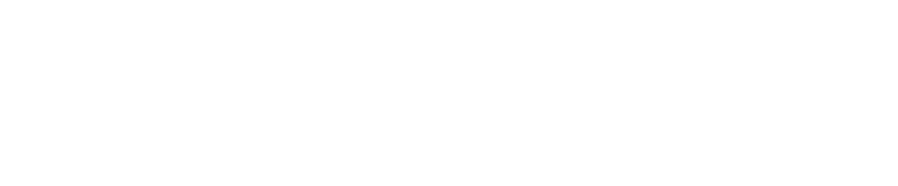 Sustainable and inclusive growth for New Zealand
NZ Shippers Council
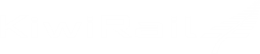 Today
Value of Rail to NZ
Our Focus
Half year result
Import/Export freight flow
Challenges
Forward Outlook
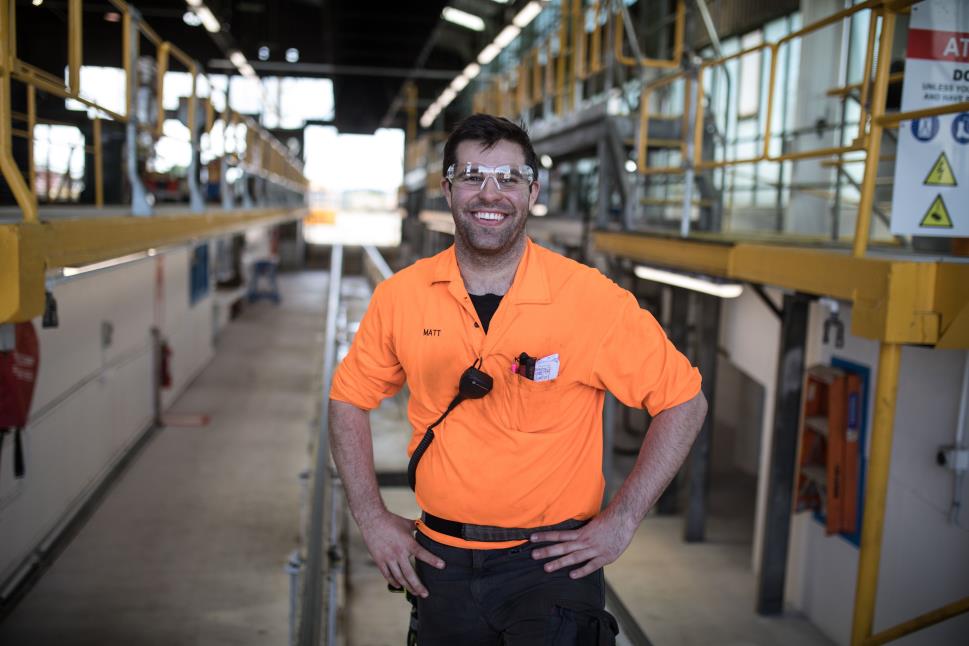 Matt Hermann, Team Leader
[Speaker Notes: Key to understanding all of the benefits rail can bring is being able to tangibly see them in our communities. Which is why we created this social media video.]
Value of Rail to New Zealand
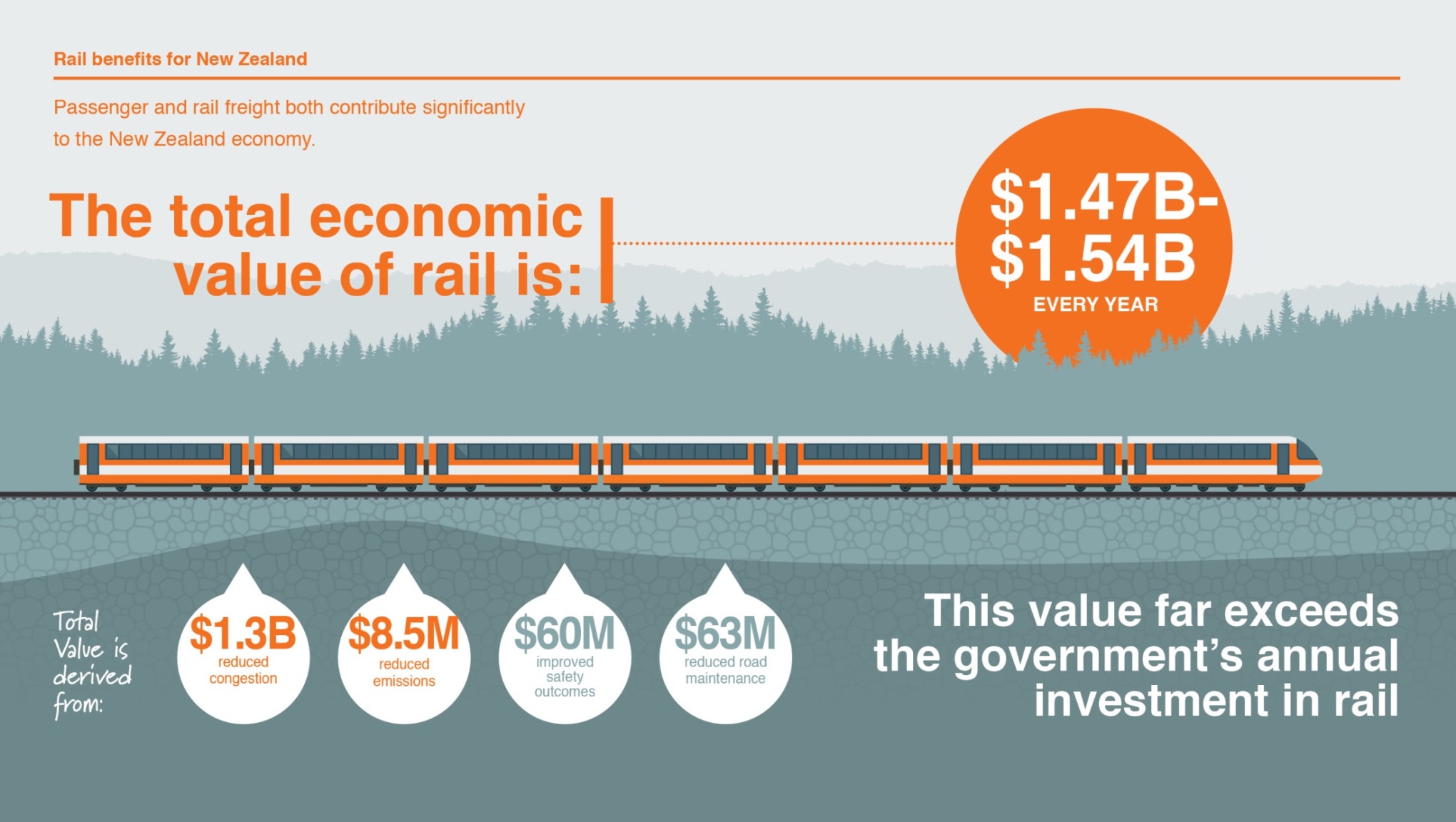 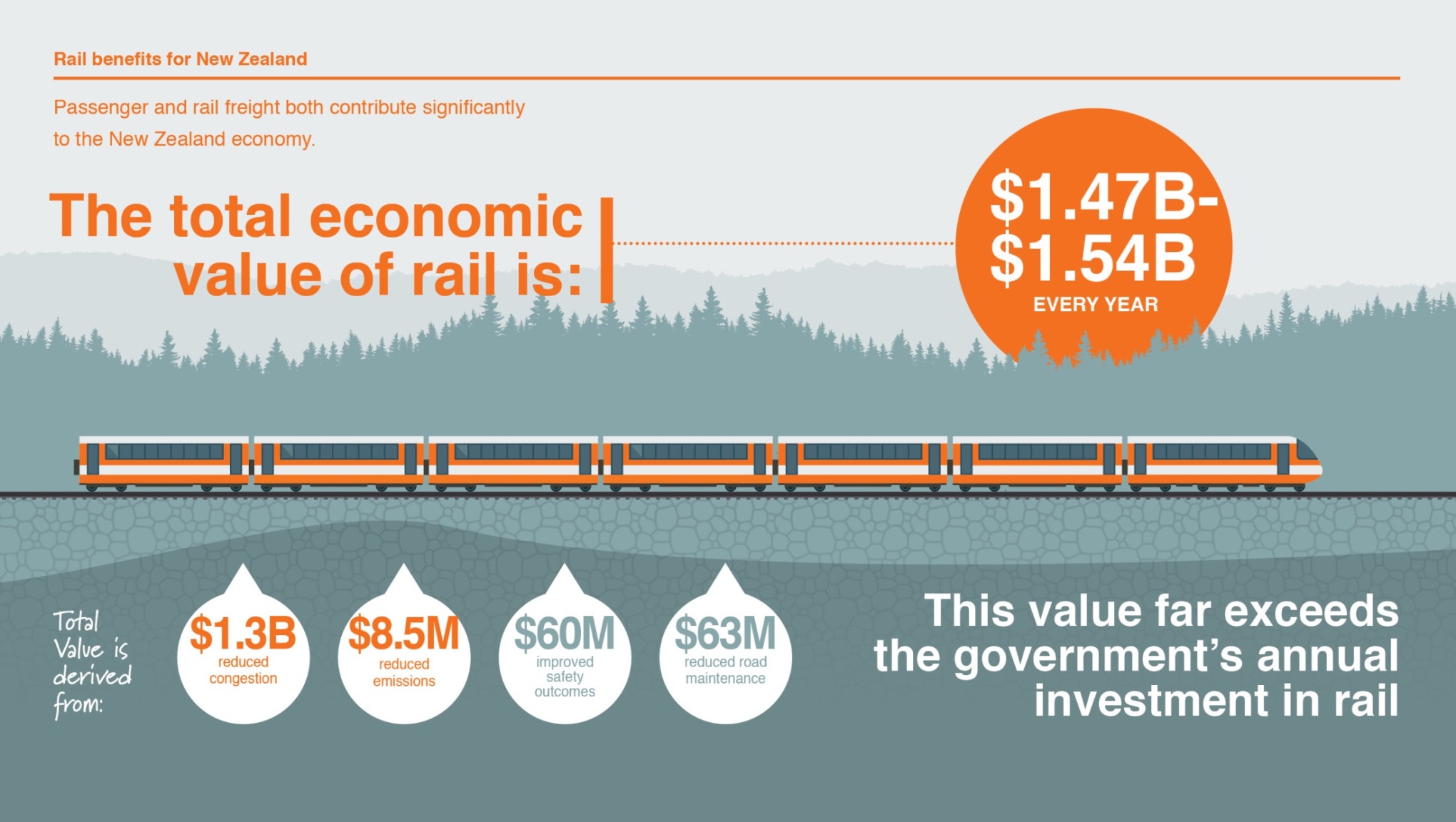 Value of Rail to New Zealand
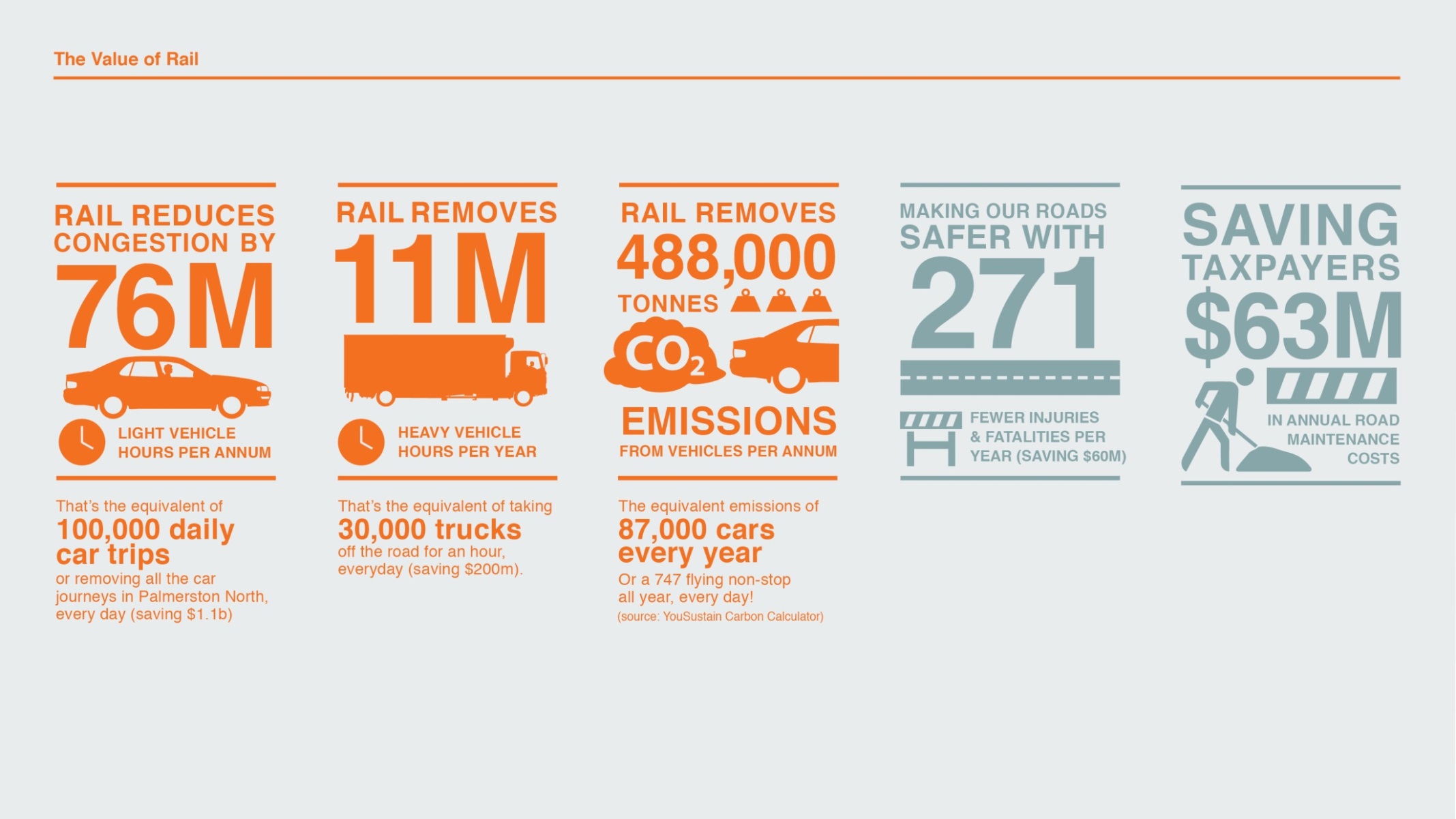 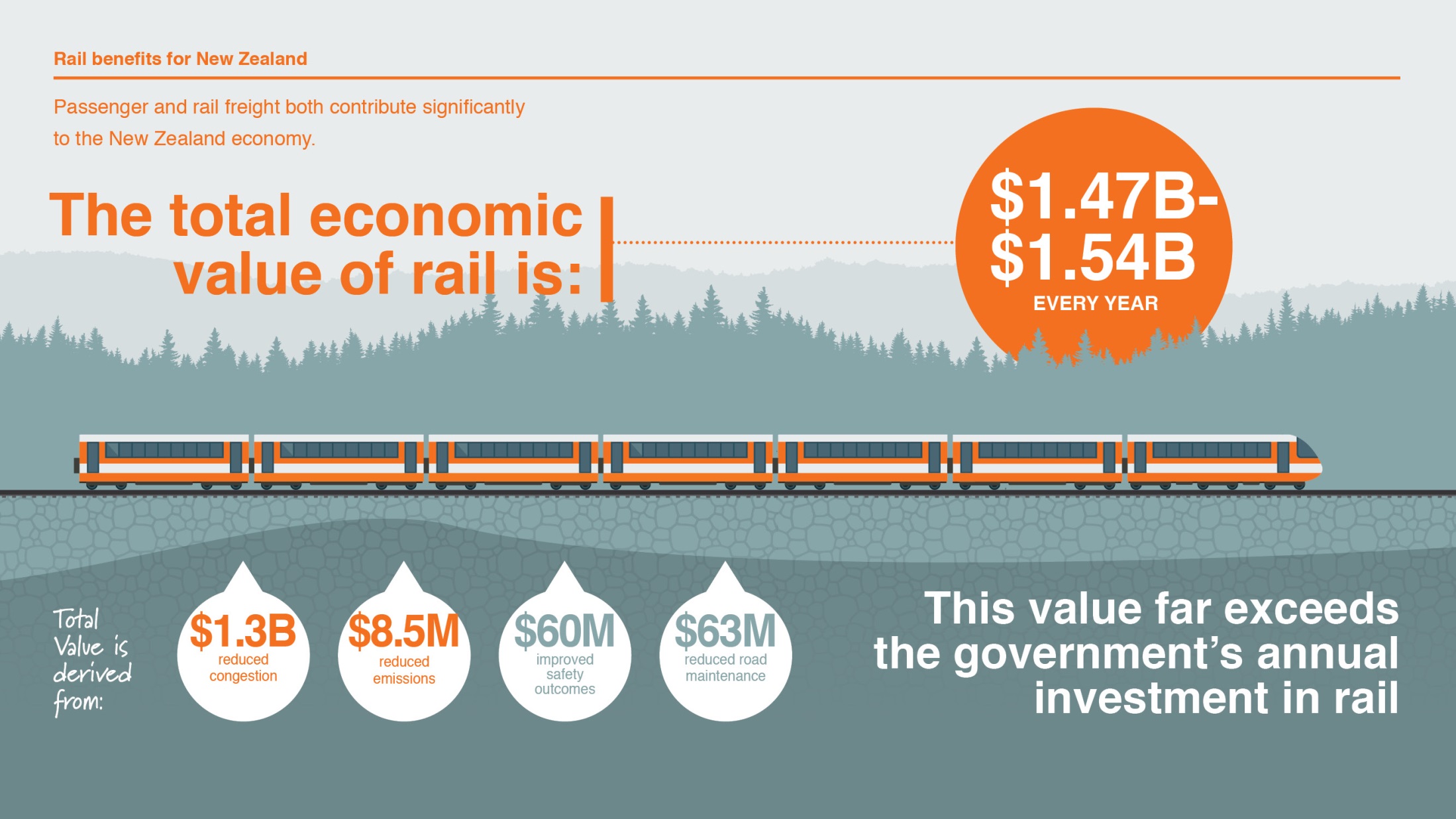 Half year result 2018
$15.3 MILLION 
operating profit
Up 39%
$40 MILLION
underlying operating up excluding $25m earthquake impact
$7 MILLION 
productivity and efficiency savings building on $45m last 2 years
EXCEEDED
commitment to Government for third year running
Our Focus
Our vision: Trusted, Kiwi-owned logistics partner, growing New Zealand
Our purpose: We move people and freight
OUTCOMES FORNEW ZEALAND
OUR STRATEGICTHEMES
SUSTAINABILITY FRAMEWORK
Simplify
Reliable
ZEROHARM
Customer
Standardise
Sustainable
Invest
Valuable
OUR GUIDING PRINCIPLES
Culture
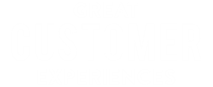 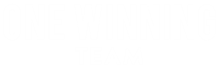 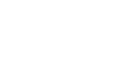 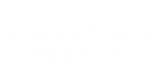 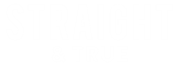 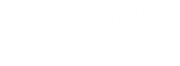 Commercial
BELONGING
One proud KiwiRail family/whanau
BELIEVING
Customer growth mindset, better every day
BEHAVIOURS
Export – Import volumes critical to KiwiRail
Total external revenue
Freight trading revenue by sector
Freight  
Interislander  
Property and Corporate
Scenic Journeys
Infrastructure and Asset Management
Domestic
Forestry
Import / Export
Bulk
[Speaker Notes: Volumes affected by Kaikoura earthquake
Continued growth in forestry
Port growth strategy sees Port of Tauranga volumes up 12%
Main North Line back 10 months after quake in a limited capacity
Tourism showing strong growth pre-earthquake]
Rail share of port container traffic
ALL NEW ZEALAND, EXCLUDING CENTREPORT
PORT OTAGO MOVEMENTS WITH ROAD/RAIL UNKNOWN
[Speaker Notes: The Port Otago rail rate may be incorrect around a third of their movements are unknown (see graph)]
Relative size of ports - TEU
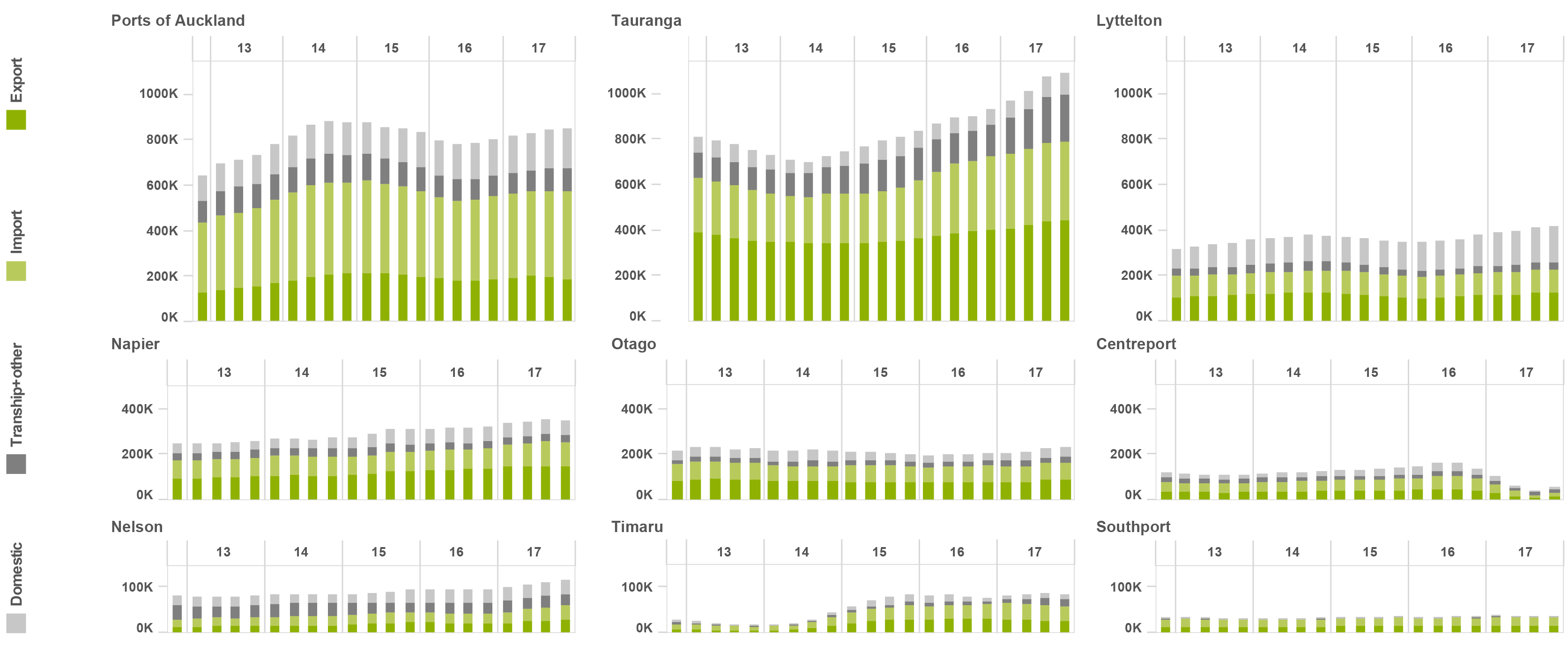 Source : NZTA Web Site – Port Container Trends – Total Loads and Discharges (P1)   http://www.transport.govt.nz/sea/figs/containers/port-trends-1/
Challenges
Getting MNL back to capacity
Technological disruption
Excess capacity on Cook Strait
High exposure to commodity exports
Ageing workforce
Fit for purpose“Smart” Assets
Evolving supply chains and freight 
flows – super ships
Long-term Funding
Future of 
work challenges
Forward Outlook
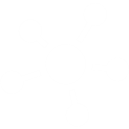 Intelligent Assets
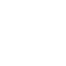 Interislander (Ships and Shore)
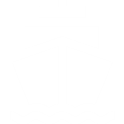 Efficient Hub and Spoke Systems
Forward Outlook- Services
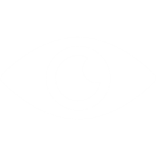 Customer Information Platforms
Intermodal Freight Hubs
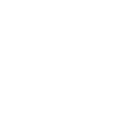 Tourism Models
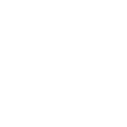 Connected Teams and Partners
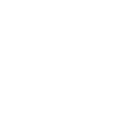 Questions
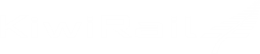